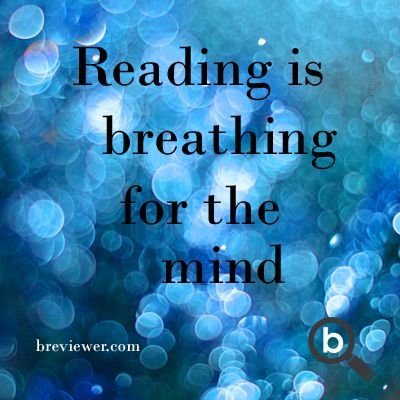 Monday September 12th-16th , 2017
Students will be able to: 
Explain learning style and mindset beliefs
Identify and define key terms: decoding, fluency, comprehension, mindset, objective
Reflect on reading beliefs and behaviors
Learning Objectives
Early Dismissal Fluffy Agenda
Learning style profile
Classroom Expectations and Rules
Tracker Jacker/Friday Game Day
MARSI
Independent student reading survey
Writing Prompt- Poem
Wednesday- Pre-reading Test
Decoding- Monday, Wednesday-FRiday
I can…
Learn new reading vocabulary 
Explain how I learn best
Identify main ideas and details in story
Answer comprehension questions after reading an informational story.
Agenda
1. Word of the Day
2. Finish surveys
3. Vocabulary assignment
4. Talking to the text pretest
5. Current Event
Comprehension- Monday, Wednesday-FRiday
I can…
Learn new reading vocabulary 
Explain how I learn best
Identify main ideas and details in story
Answer comprehension questions after reading an informational story. 
Write an argumentative essay
Agenda
1. Word of the Day
2. Finish surveys
3. Vocabulary assignment
4. Talking to the text pretest
5. Current Event- argumentative essay